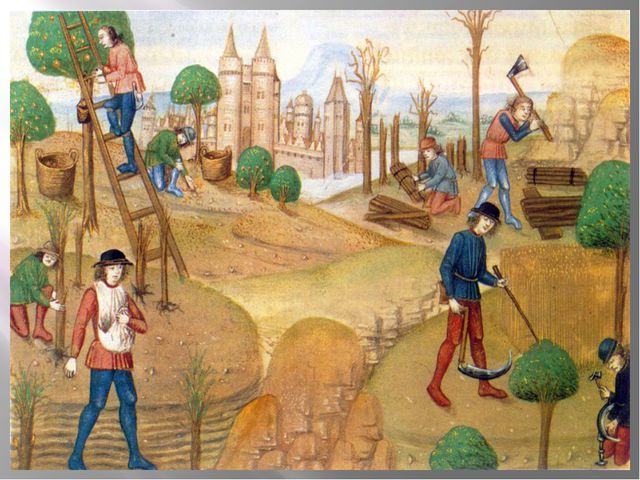 Переход от … хозяйства к хозяйству товарному.
НАТУРАЛЬНОГО
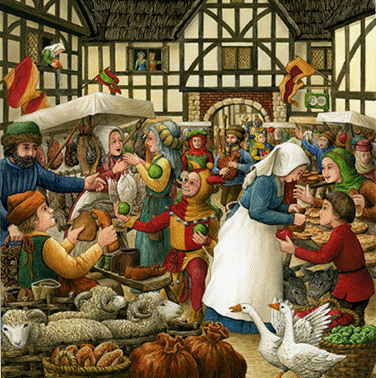 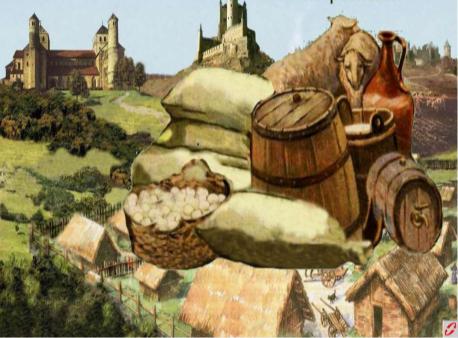 ПРОВЕРКА
Получили развитие ремесло,  ТОРГОВЛЯ, 
сформировались корпорации  ремесленников - ЦЕХИ,
 купцов- ГИЛЬДИИ, 
МОНАШЕСКИЕ - ордена.
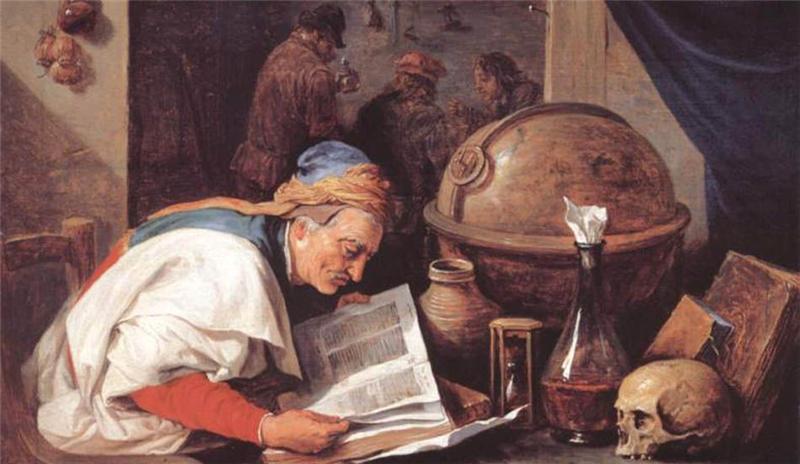 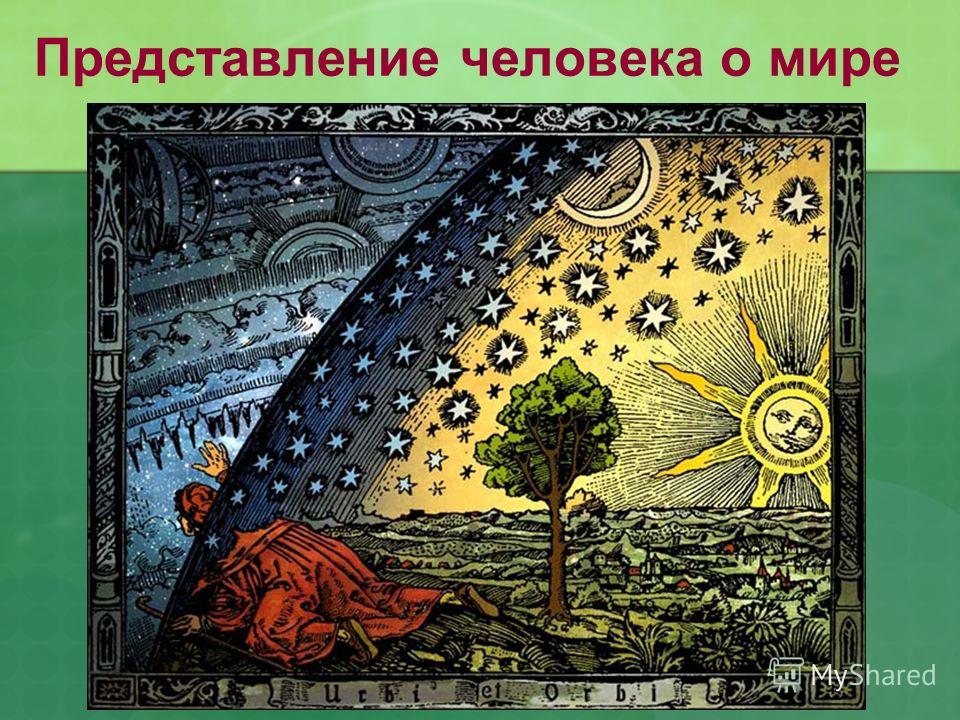 Изменение образа жизни  европейцев повлекло за собой и изменение системы образования.
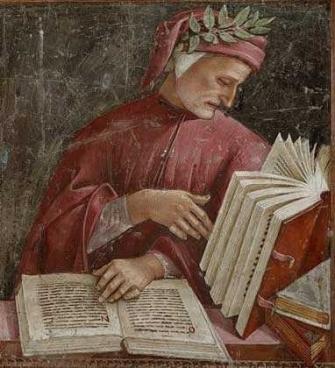 ОБРАЗОВАНИЕ 
В СРЕДНИЕ ВЕКА
Соборные школы
Городские школы
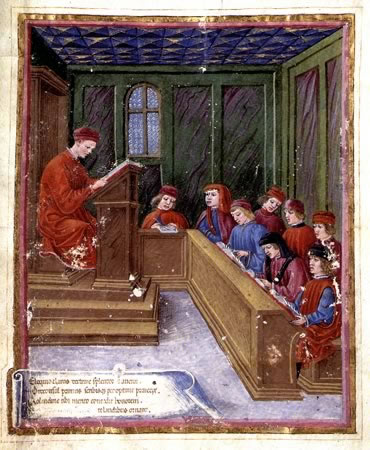 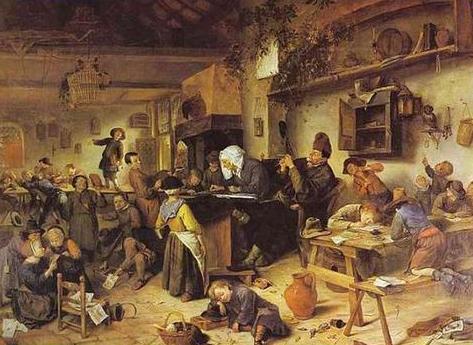 XI-XII вв. - ШКОЛЬНОЕ ОБРАЗОВАНИЕ
школы для всех желающих
«Семь свободных искусств»
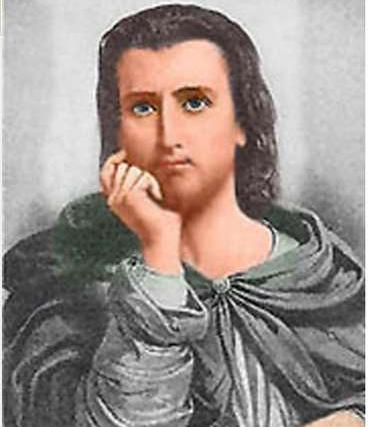 тривиум
квадривиум
Грамматика 
(латынь)

Риторика 
(умение правильно
 строить речь, грамотно 
писать и говорить)

Диалектика 
(искусство ведения
 спора, )
Арифметика
Геометрия
Музыка
Астрономия
Пьер Абеляр (1079- 1142гг.) 
французский философ
1113г – собственная школа
Гаудеамус игитур
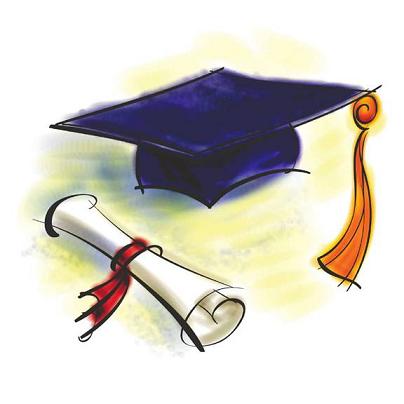 Схема «Средневековый университет»
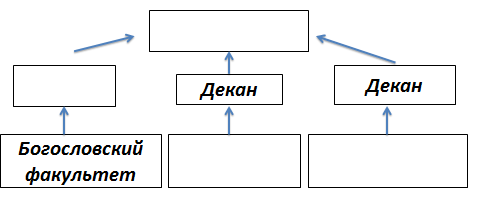 Факультет искусств (артический)
5-7 лет
Схема «Средневековый университет»
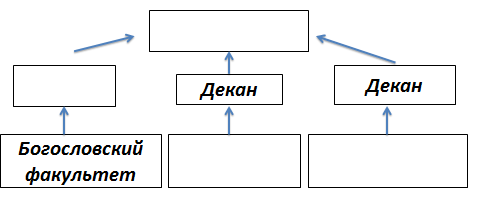 РЕКТОР
ДЕКАН
Медицинский факультет
Юридический факультет
Факультет искусств (артический)
5-7 лет
Виды занятий в университете:
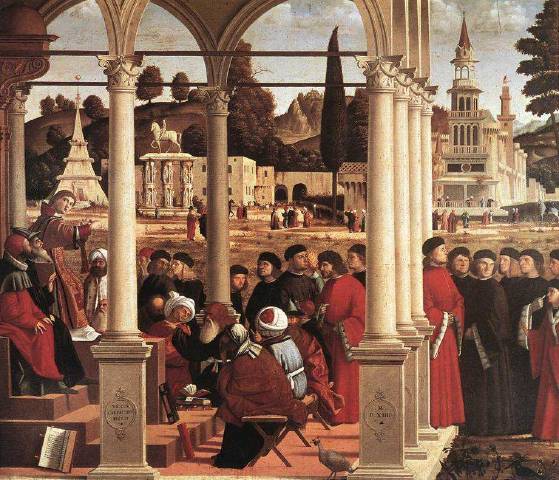 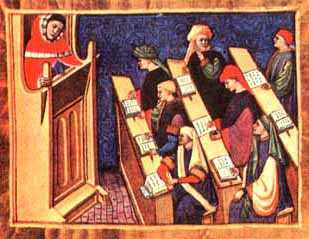 Лекции
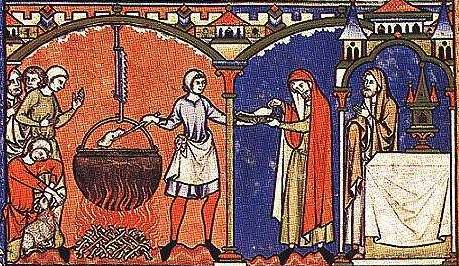 Диспуты
Практикумы
Декан – руководитель факультета
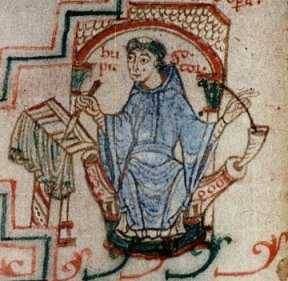 Ректор – руководитель университета
Кто главнее: ректор или декан?
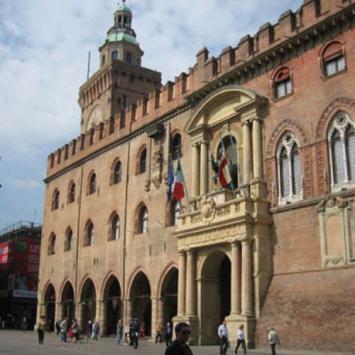 Болонья - родина самого старого университета Европы (Италия)
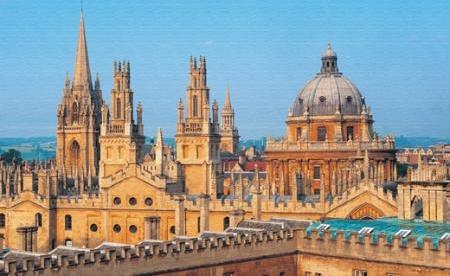 Сорбонна – Парижский университет
Оксфордский университет в Англии
ОБРАЗОВАНИЕ
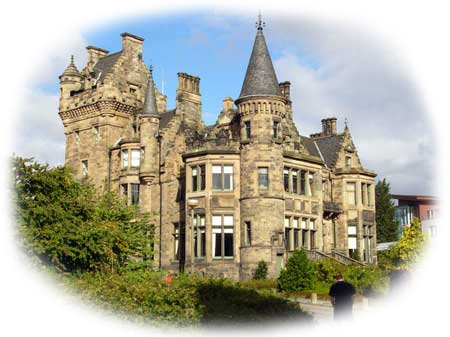 ШКОЛА
УНИВЕРСИТЕТ
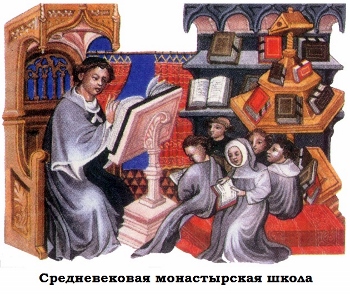 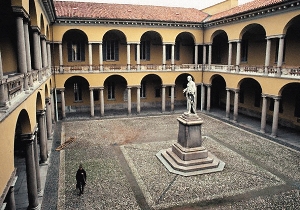 Университет Болоньи (Италия)
ДОМАШНЕЕ ЗАДАНИЕ
Параграф 24, записи в тетради
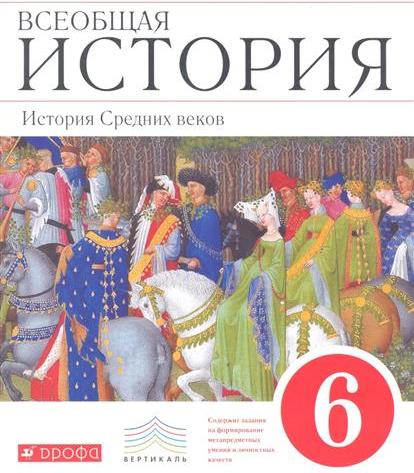 Спасибо за урок!
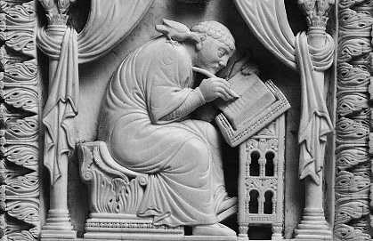